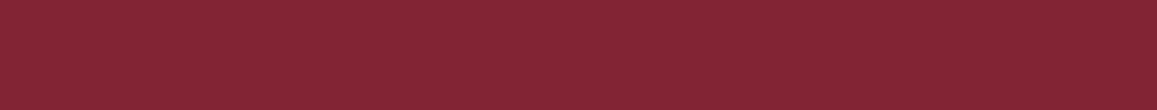 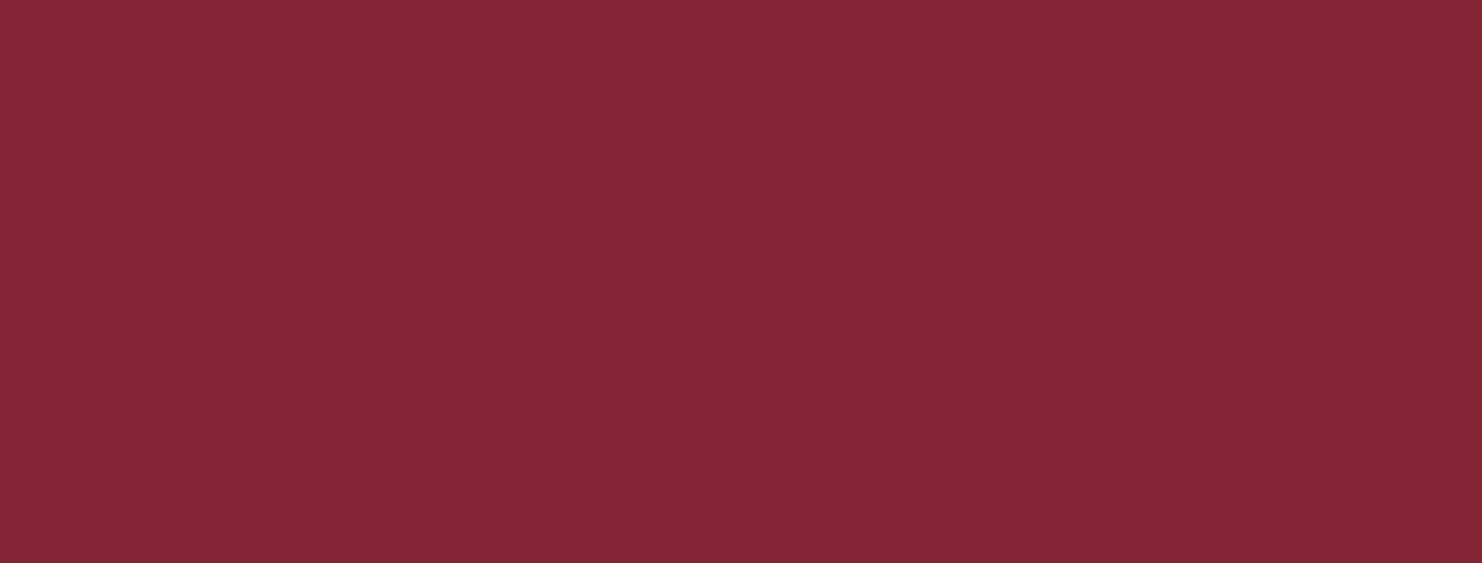 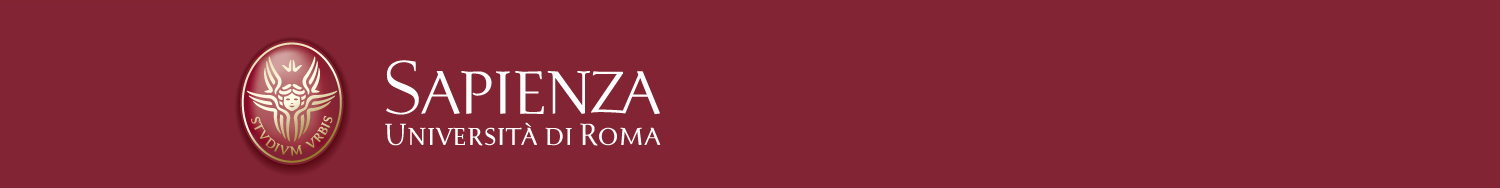 LEZIONE 2 IL PAZIENTE CON TUBERCOLOSI
INFERMIERISTICA DELLE CRONICITA’ E DISABILITA’

Docente Prof.ssa Carla Zenobi
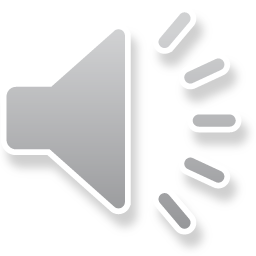 LA TUBERCOLOSI
Malattia infettiva  che colpisce prevalentemente il parenchima polmonare, ma che può colpire anche reni, ossa, linfonodi, meningi.

Il responsabile dell’infezione è il Mycobacterium tubercolosis, germe aerobico acido-resistente, a lenta crescita e sensibile al calore e ai raggi ultravioletti

La tubercolosi è strettamente associata a povertà, malnutrizione, sovraffollamento e ad assistenza sanitaria inadeguata. Dal 1985 il numero dei casi è aumentato, ed è’ causa di morte nei pazienti HIV+.

Si trasmette per via aerea attraverso le goccioline di Flugge. I bacilli si depositano negli alveoli, e vengono trasportati nelle altre parti del corpo attraverso il sistema circolatorio e linfatico. Il sistema immunitario reagisce attraverso i neutrofili e i macrofagi, determinando reazione tissutale, accumulo di essudato negli alveoli, broncopolmonite. Si formano dei granulomi, il cui contenuto diventa necrotico,  che vanno incontro a calcificazione.

Successivamente, per  compromessa risposta immunitaria o per  reinfezione, il granuloma si ulcera, versando il contenuto caseoso nei bronchi, flogosi e successiva cicatrizzazione del tessuto. In questo modo la malattia si estende progressivamente al parenchima
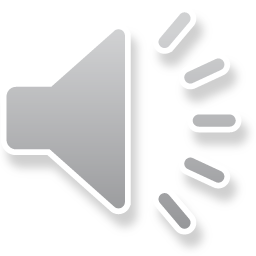 LA TUBERCOLOSI
19/03/2020
Pagina 2
Sintomatologia. 

       Febbricola, tosse, sudorazione notturna, fatigue, calo ponderale; la tosse può essere produttiva, può presentarsi emottisi. 
       La localizzazione extrapolmonare colpisce il 16% dei pazienti, e il 70% degli HIV+


Accertamento.

Anamnesi completa
Esame obiettivo
Intradermoreazione di Mantoux
Coltura dell’espettorato
Rx torace
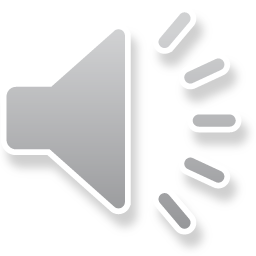 LA TUBERCOLOSI
19/03/2020
Pagina 3
Intradermoreazione di Mantoux. 

L’estratto del bacillo tubercolare viene iniettato per via intradermica, attraverso una siringa da insulina, per 0,1 ml, creando un ponfo. La zona di iniezione viene contrassegnata con la penna, e vengono registrati il nome del prodotto, il lotto, la data e l’ora. Il risultato viene letto dopo 48-72 ore, stimando la dimensione dell’indurimento del tessuto e la presenza di eritema.

Una reazione di diametro pari o superiore a 5mm è considerata significativa, ovvero il paziente è venuto a contatto con il micobatterio della tubercolosi.

Una reazione non significativa  non esclude completamente la possibilità di malattia nei soggetti immunodepressi
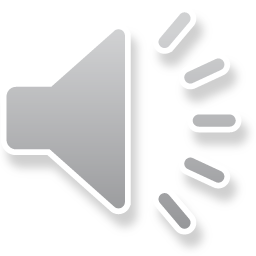 LA TUBERCOLOSI
19/03/2020
Pagina 4
Trattamento. 
I farmaci utilizzati sono chemioterapici, somministrati per un periodo prolungato per assicurare l’eradicazione del microrganismo e prevenire le recidive. Il problema maggiore è rappresentato dalla resistenza del bacillo agli antibiotici. I farmaci di prima scelta utilizzati sono:
Isoniazide
Rifampicina
Pirazinamide
etambutolo
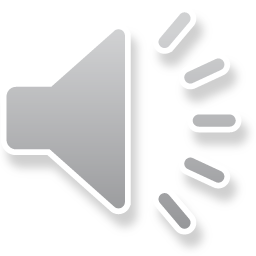 LA TUBERCOLOSI
19/03/2020
Pagina 5
ASSISTENZA INFERMIERISTICA
Accertamento. 
Anamnesi completa con esame obiettivo
 rilevazione delle manifestazioni cliniche quali  febbre, inappetenza, calo ponderale, fatigue, tosse, sudorazione notturna. 
Valutazione dei linfonodi dolenti tramite palpazione.
 Verifica degli ambienti e della conoscenza  e disponibilità ad apprendere della malattia
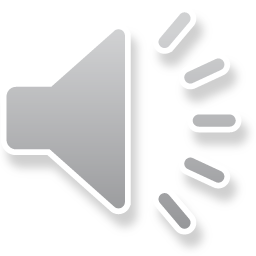 LA TUBERCOLOSI
19/03/2020
Pagina 6
Diagnosi infermieristiche.
Liberazione inefficace delle vie aeree correlata ad abbondanti secrezioni tracheobronchiali
Insufficiente conoscenza del regime terapeutico e delle misure sanitarie  profilattiche
Intolleranza all’attività correlata a fatigue

Problemi collaborativi/complicanze.
Malnutrizione
Effetti collaterali della terapia farmacologica (epatite, alterazioni neurologiche, disturbi gastrointestinali, eritema cutaneo)
Resistenza farmacologica
Diffusione dell’infezione tubercolare
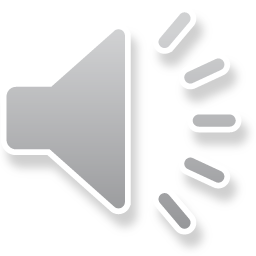 LA TUBERCOLOSI
19/03/2020
Pagina 7
Interventi.

Promuovere la liberazione delle vie aeree, attraverso la somministrazione di liquidi, il drenaggio posturale, l’areosolterapia

Sostenere l’adesione al regime terapeutico, sia per quanto riguarda la regolare assunzione dei farmaci, che per l’osservanza dei principi igienici indispensabili a prevenire il propagare dell’infezione (igiene del cavo orale, utilizzo di fazzoletti monouso e la copertura di naso e bocca quando si tossisce o starnutisce, il lavaggio frequente delle mani)

Promuovere l’attività in modo progressivo e una nutrizione adeguata attraverso un piano nutrizionale che preveda pasti piccoli e frequenti e l’uso eventuale di integratori alimentari
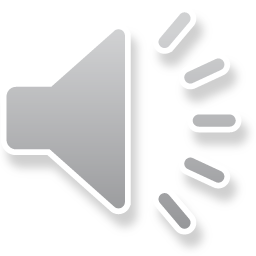 LA TUBERCOLOSI
19/03/2020
Pagina 8
Controllare e trattare le complicanze

Effetti collaterali della terapia farmacologica: i farmaci vanno assunti a stomaco vuoto, un’ora prima dei pasti; in caso di assunzione di isoniazide è necessario evitare alimenti che contengono tiramina e istamina (tonno in scatola, formaggio stagionato, vino rosso, salsa di soia, estratti di lievito). La rifampicina può aumentare il metabolismo di betabloccanti, anticoagulanti orali,  digossina, corticosteroidi, ipoglicemizzanti orali. Va  monitorato il lilvello degli enzimi epatici, azotemia e creatinina. 

Resistenza multifarmacologica: monitorare i parametri vitali, la TC e la respirazione, le colture dell’espettorato.

Diffusione dell’infezione tubercolare (tubercolosi miliare). Si può manifestare con febbre alta, oppure febbre modesta, anemia e debilitazione. Possono sopraggiungere, a seconda della localizzazione, alterazioni cognitive o della funzione renale.

Promuovere  l’assistenza domiciliare e di continuità
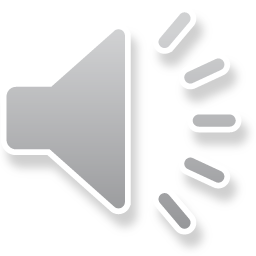 LA TUBERCOLOSI
19/03/2020
Pagina 9
Risultati attesi

E’ mantenuta la pervietà delle vie aeree

Il paziente dimostra  un adeguato livello di conoscenza della malattia, della necessità di adesione al regime terapeutico e delle misure di prevenzione per evitare il divulgarsi dell’infezione

Non presenta complicanze

Agisce per minimizzare gli effetti collaterali dei farmaci.
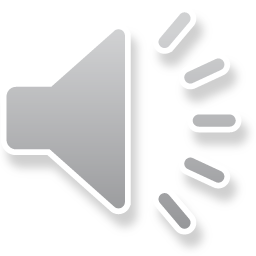 LA TUBERCOLOSI
19/03/2020
Pagina 10